Uncovering Social Network Sybils in the Wild
2011 ACM SIGCOMM conference 
on Internet measurement conference (IMC 2011)
Presented by: MinHee Kwon
Online Network Service(OSN)
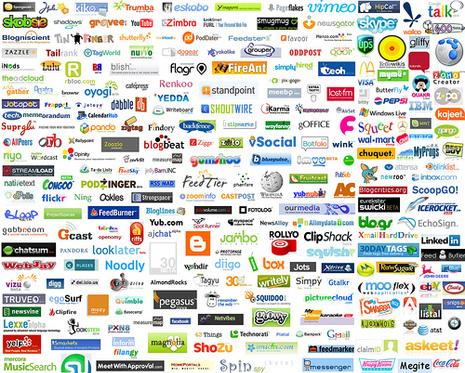 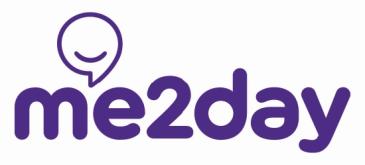 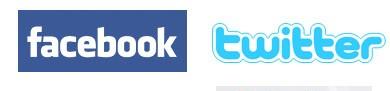 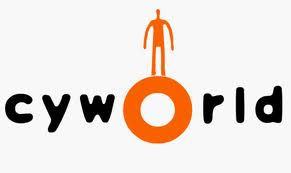 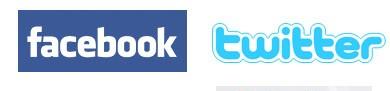 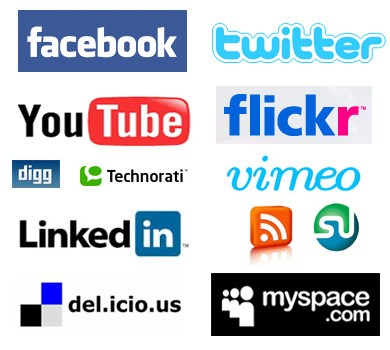 Sybil, fake account
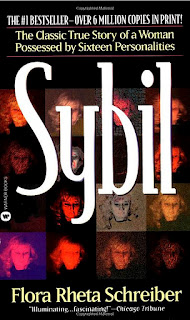 Sybil, sɪbəl, Noun
: a book of which content is a case study of a woman 
diagnosed with multiple personality disorder


 “a fake account that attempts to create
   many friendships with honest users”
Renren Company
Renren is the oldest and largest OSN in China
Started in 2005, serviced for college students
To open public in 2009
Now,160M users
Facebook’s Chinese twin
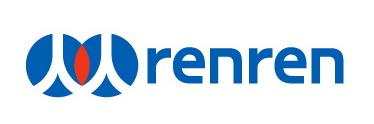 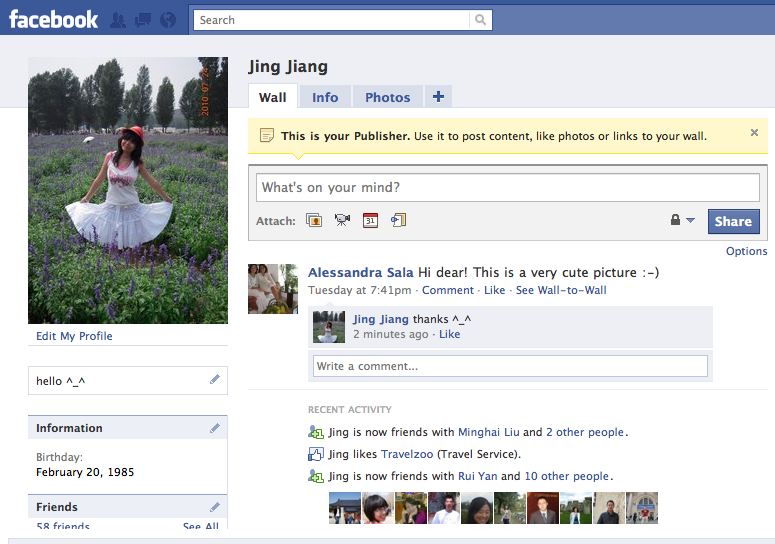 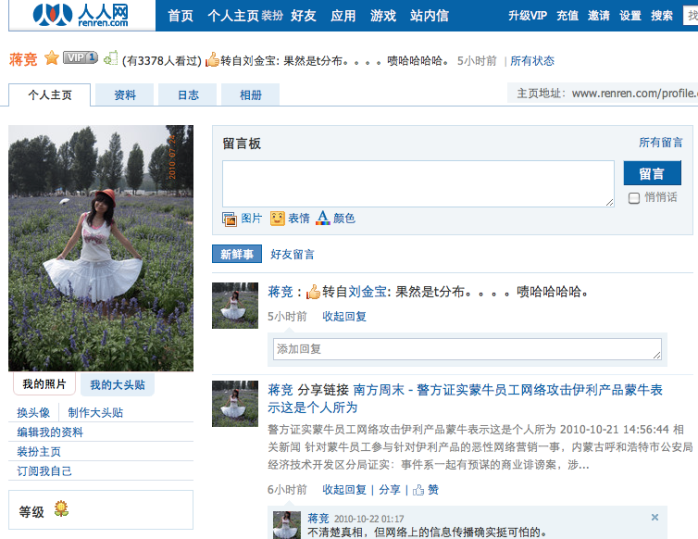 Previous detector on Renren
Using orthogonal techniques to find sybil accounts
Spamming & Scanning content for suspect keywords and blacklisted URLS
Crowdsourced account flagging

Detect Results
560K Sybils banned as of August 2010
Limitations: ad-hoc based, requiring human effort, operating after  posting spam content
Improved Detector
Developed improved Sybil detector for Renren
Analyzed ground-truth data on existing Sybils
find behavioral attributes to identify sybil accounts
examining a wide range of attributes 
found four potential identifiers.
Four Reliable Sybil indicators
1. Friend Request Frequency (Invitation Frequency)
- The number of friend requests a user has sent within a fixed time period
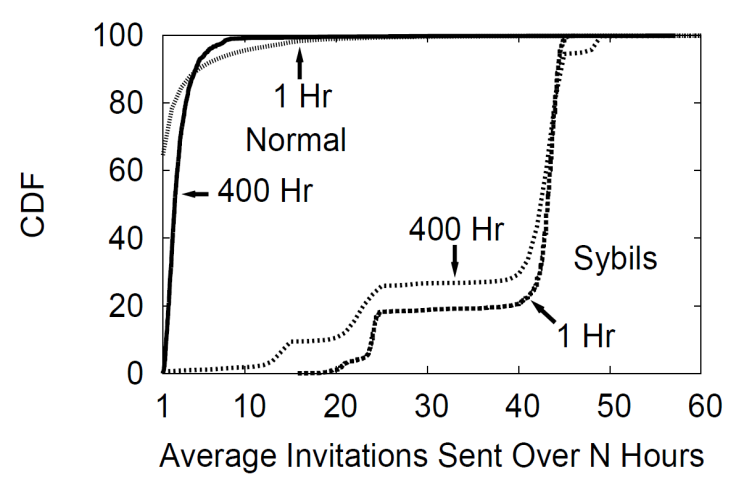 Four Reliable Sybil indicators
2. Outgoing Friend Requests Accepted
- Requests confirmed by the recipient
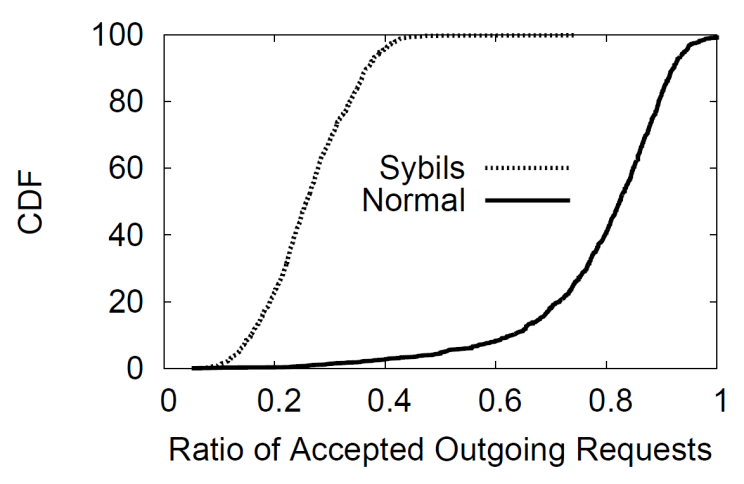 average
Four Reliable Sybil indicators
3. Incoming Friend Requests Accepted
- The fraction of incoming friend requests they accept
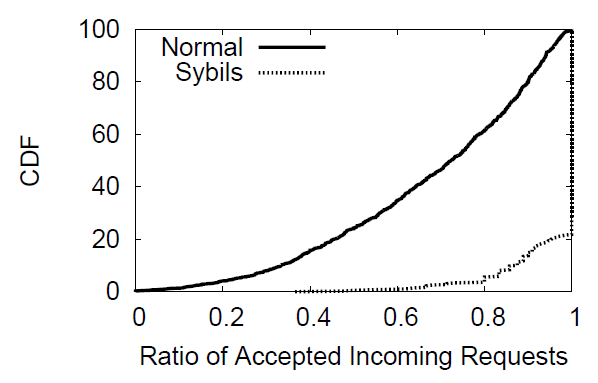 80%
20%
Four Reliable Sybil indicators
Clustering coefficient

# of real edges between neighbors of Node 
 total # of possible edges between neighbors of Node
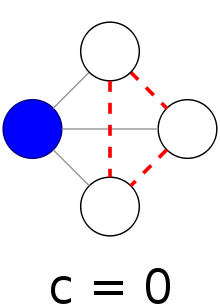 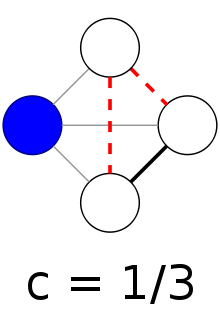 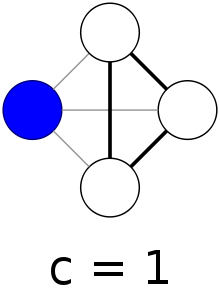 Clustering Coefficient
4. Clustering Coefficient
- a graph metric that measures the mutual connectivity ofa user’s friends.
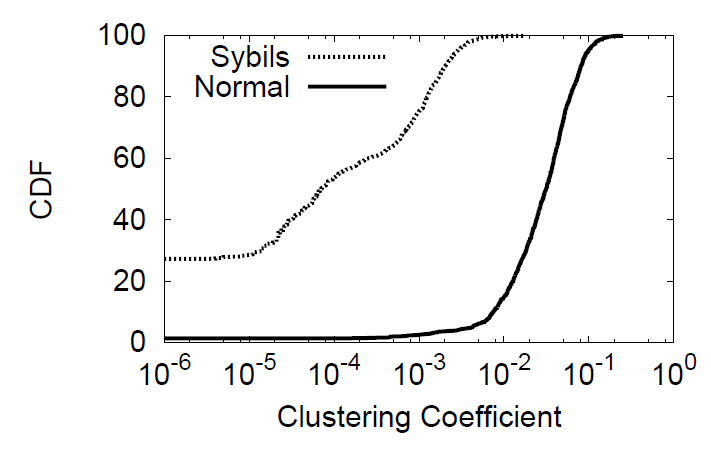 average
Verify Sybil Detector
Evaluated threshold and SVM detectors
Data set: 1000 normal user and 1000 sybils
Value of threshold:
     outgoing requests accepted ratio < 0.5^ frequency > 20 ^ cc<0.01
Similar accuracy for both




Deployed threshold, less CPU intensive, real-time
Adaptive feedback scheme is used to dynamically tune threshold parameters
Detection Results
Caught 100K Sybils in the first six months (August 2010~February 2011)
Vast majority(67%) are spammers

Low false positive rate
Use customer complaint rate as signal
Complaints evaluated by humans
25 real complaints per 3000 bans (<1%)
]
Spammers attempted to recover banned Sybils by complaining to Renren customer support!
Community-based Sybil Detectors
Prior work on decentralized OSN Sybil detectors
Attack Edges
Edges Between Sybils
[Key Assumption]
Can Sybil Components be Detected?
Not amenable to community detection
Sybil components are internally sparse
Not amenable to community detection
Five Largest Sybil components
Sybil components are internally sparse
Not amenable to community detection
Sybil Edge Formation
Are edges between Sybils formed intentionally?
Temporal analysis indicates random formation
Sybil Edge Formation
How are random edges between Sybils formed?
Surveyed Sybil management tools





Two factors:
Sending out numerous friend request
Target to popular users
Conclusion
First look at Sybils in the wild
Ground-truth from inside a large OSN
Deployed detector is still active

Analysis of Sybil Topology
Limitation of Community-based detector
: Sybil edge no. < Attack edge no.

What’s next!
Results may not generalize beyond Renren
Evaluation on other large OSNs
Thanks you
Serf and Turf: Crowdturfing for Run and Profit
Gang Wang, Christo Wilson, Xiaohan Zhao, Yibo Zhu, Manish Mohanlal, Haitao Zheng and Ben Y. Zhao21st International Conference on World Wide Web (WWW 2012)
SungJae Hwang
Graduate School of Information Security
Slide borrowed from : http://www.cs.ucsb.edu/~gangw/
Online Spam Today
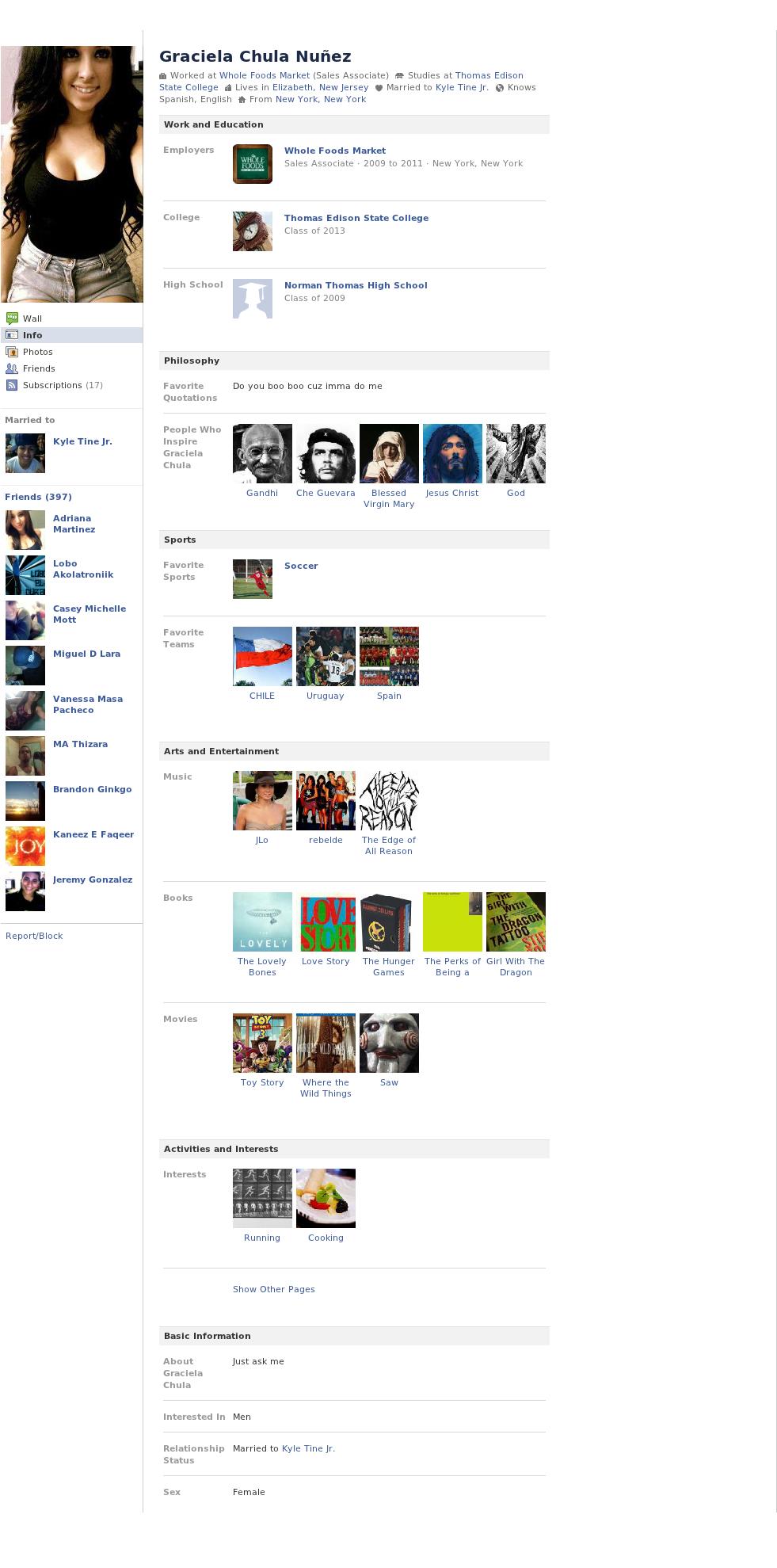 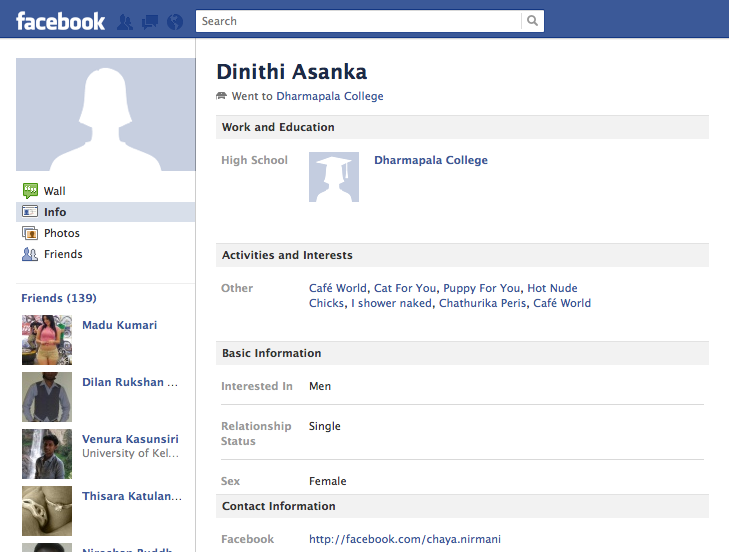 Facebook profile 
Complete information
Lots of friends
Even married
FAKE
22
Defending Automated Spam
Variety of CAPTCHA tests
Read fuzzy text, solve logic questions
Rotate images to natural orientation
Rotate below images
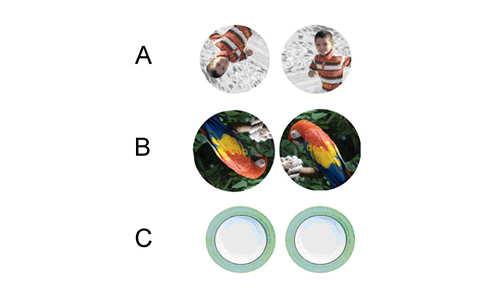 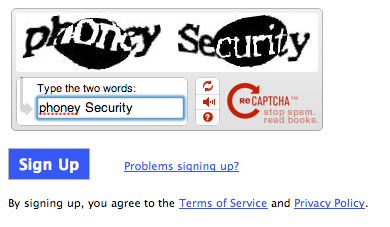 But what if the enemy is a real human being?
CAPTCHA: Completely Automated Public Test to tell Computers and Humans Apart
23
What is Crowdturfing?
Crowdturfing = Crowdsourcing + Astroturfing

Crowdsourcing
Is a process that involves outsourcing tasks to a distributed group of people(wikipedia)

Astroturfing 
Spreading Information
24
Luis von Ahn?
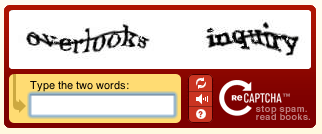 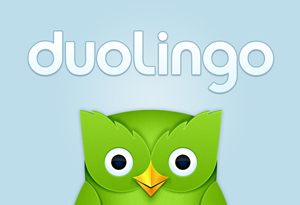 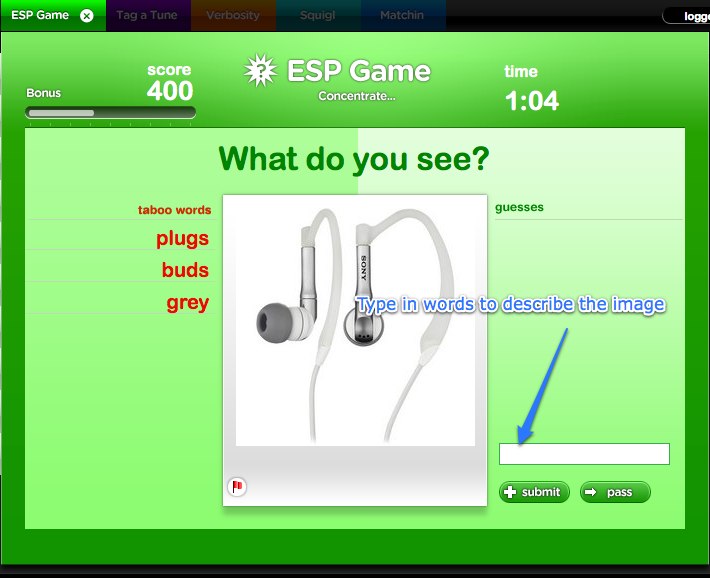 25
What is Crowd Sourcing?
Online crowdsourcing (Amazon Mechanical Turk)





Admins remove spammy jobs
NEW: Black market crowdsourcing sites
Malicious content generated/spread by real-users
Fake reviews, false ad., rumors, etc.
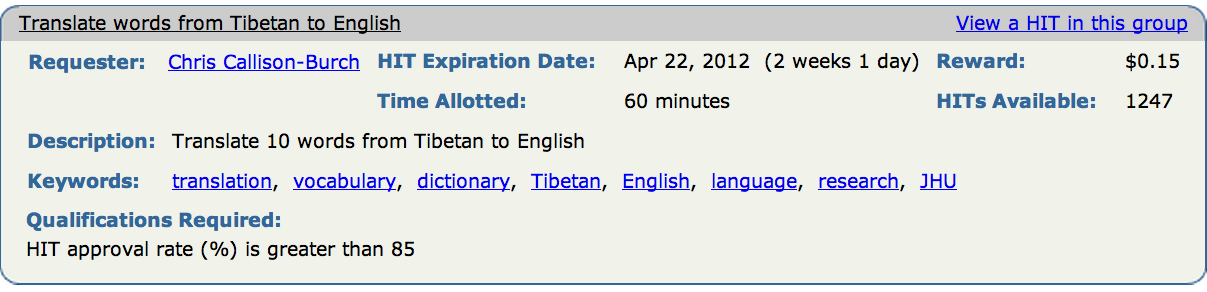 26
Crowdturfing Workflow
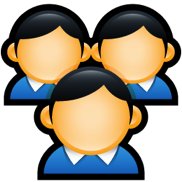 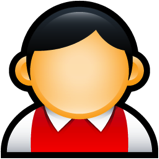 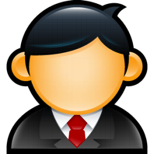 Campaign
Workers

Complete 
tasks for 
money
Control 
Sybils on 
other websites
Customers

Initiate 
campaigns
May be 
legitimate 
businesses
Agents

Manage 
campaigns 
and workers
Verify 
completed 
tasks
Tasks
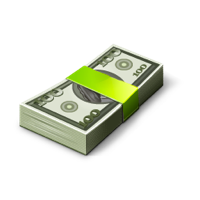 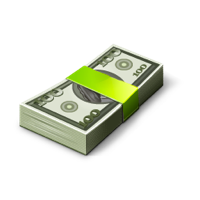 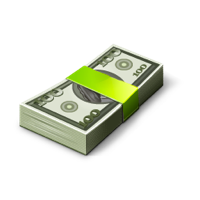 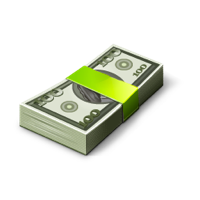 Reports
Company X
27
ZBJ/SDH
Worker Y
Outline of this paper
Motivation & Introduction
Crowdturfing in China
End-to-end Experiments
Future Work
Conclusion
28
Crowdturfing Sites
Focus on the two largest sites
Zhubajie (ZBJ)
Sandaha (SDH)
Crawling ZBJ and SDH
Details are completely open
Complete campaign history since going online
ZBJ 5-year history 
SDH 2-year history
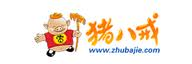 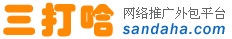 29
Campaign Information
30
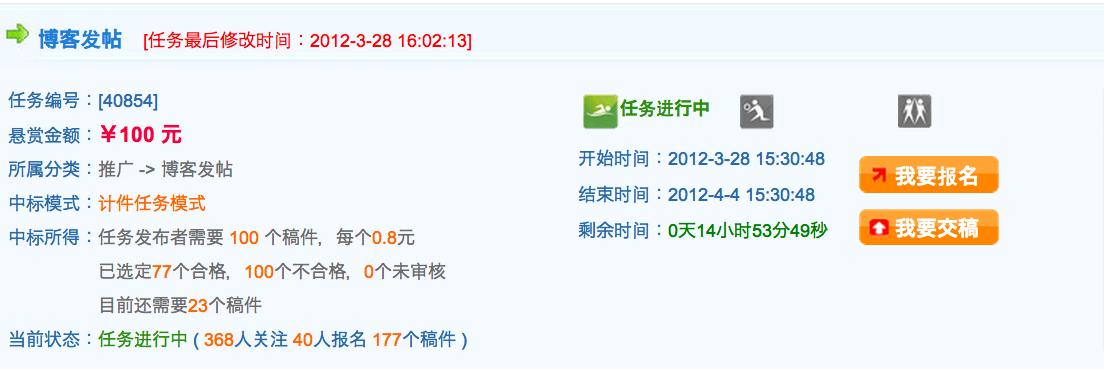 Promote our product using your blog
Campaign ID
Input Money
Blog Promtion
Category
Get the Job
Submit Report
Rewards
100 tasks, each ￥0.8
77 submissions accepted
Still need 23 more
Status
Ongoing (177 reports submitted)
Check Details
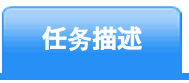 URL
Screenshot
Report generated by workers
Report ID
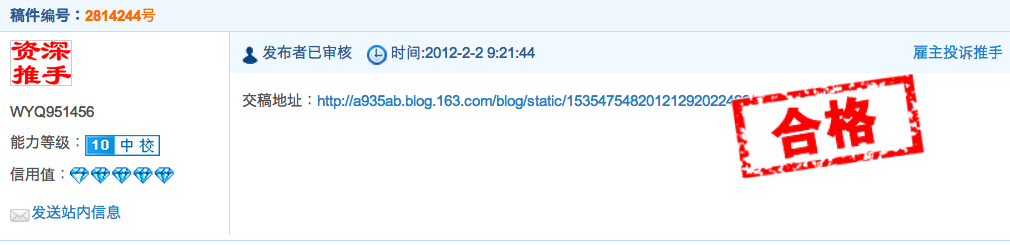 Report Cheating
WorkerID
Accepted!
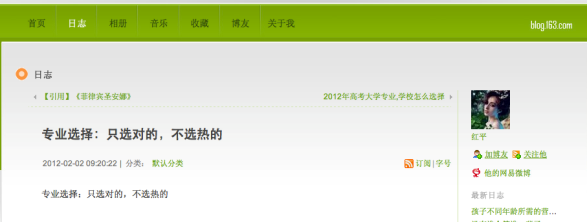 Experience
Reputation
High Level Statistics
1,000,000
10,000
100,000
1,000
10,000
ZBJ
$
1,000
$
SDH
Campaigns
Campaigns
Jan. 08
Jan. 09
Jan. 10
Jan. 11
31
Are Workers Real People?
Late Night/Early Morning
Work Day/Evening
Lunch
Dinner
ZBJ
SDH
32
Campaign Types
Top 5 Campaign Types on ZBJ
Most campaigns are spam generation
Highest growth category is microblogging
Weibo: increased by 300% (200 million users) in a single year (2011)
33
Outline of this paper
Motivation & Introduction
Crowdturfing in China
End-to-end Experiments
Future Work
Conclusion
34
How Effective Is Crowdturfing?
What is missing? 



Understanding end-to-end impact of Crowdturfing
Initiate campaigns as customer
4 benign ad campaigns 
iPhone Store, Travel Agent, Raffle, Ocean Park 
Ask workers to promote products
Clicks?
35
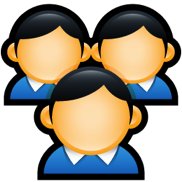 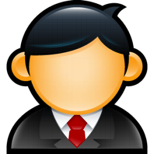 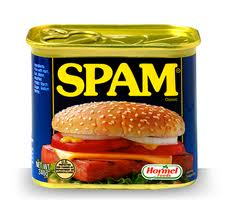 End-to-end Experiment
Campaign1: promote a Travel Agent
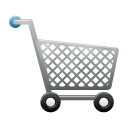 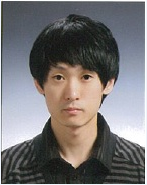 ZBJ (Crowdturfing Site)
Travel Agent
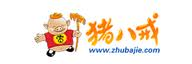 New Job Here!
Redirection
Measurement 
Server
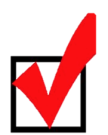 Check Details
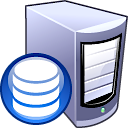 Task Info
Trip Info
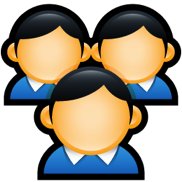 Workers
Create Spam
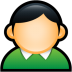 Great deal! 
Trip to Maldives!
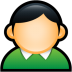 Weibo Users
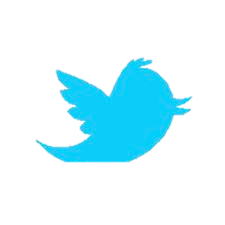 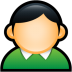 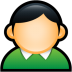 Weibo (microblog)
36
Campaign Results
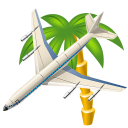 Settings:
One-week Campaigns
$45 per Campaign ($15 per target)
Benefit?
Generate 218 click-backs
Only cost $45 each
80% of reports are generated in the first few hours
Averaged 2 sales/month before campaign
11 sales in 24 hours after campaign 
Each trip sells for $1500
37
Outline of this paper
Motivation & Introduction
Crowdturfing in China
End-to-end Experiments
Future Work
Conclusion
38
Crowdturfing in US
Growing problem in US
More black market sites popping up
39
Where Is Crowdturfing Going?
Growing awareness and pressure on crowdturfing 
Government intervention in China
Researchers and media following our study



Paper does not talked about defensive techniques
It is future work….
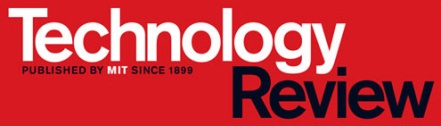 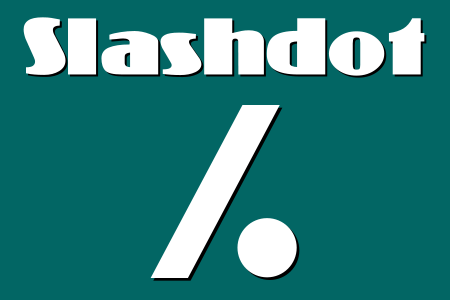 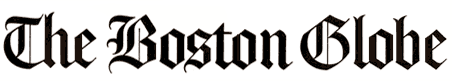 Defending against Crowdturfing will be very challenging!!
40
Outline of this paper
Motivation & Introduction
Crowdturfing in China
End-to-end Experiments
Future Work
Conclusion
41
Conclusion
Identified a new threat: Crowdturfing
Growing exponentially in both size and revenue in China
Start to grow in US and other countries

Detailed measurements of Crowdturfing systems 
End-to-end measurements from campaign to click-throughs
Gained knowledge of social spams from the inside

Ongoing research focused on defense
42
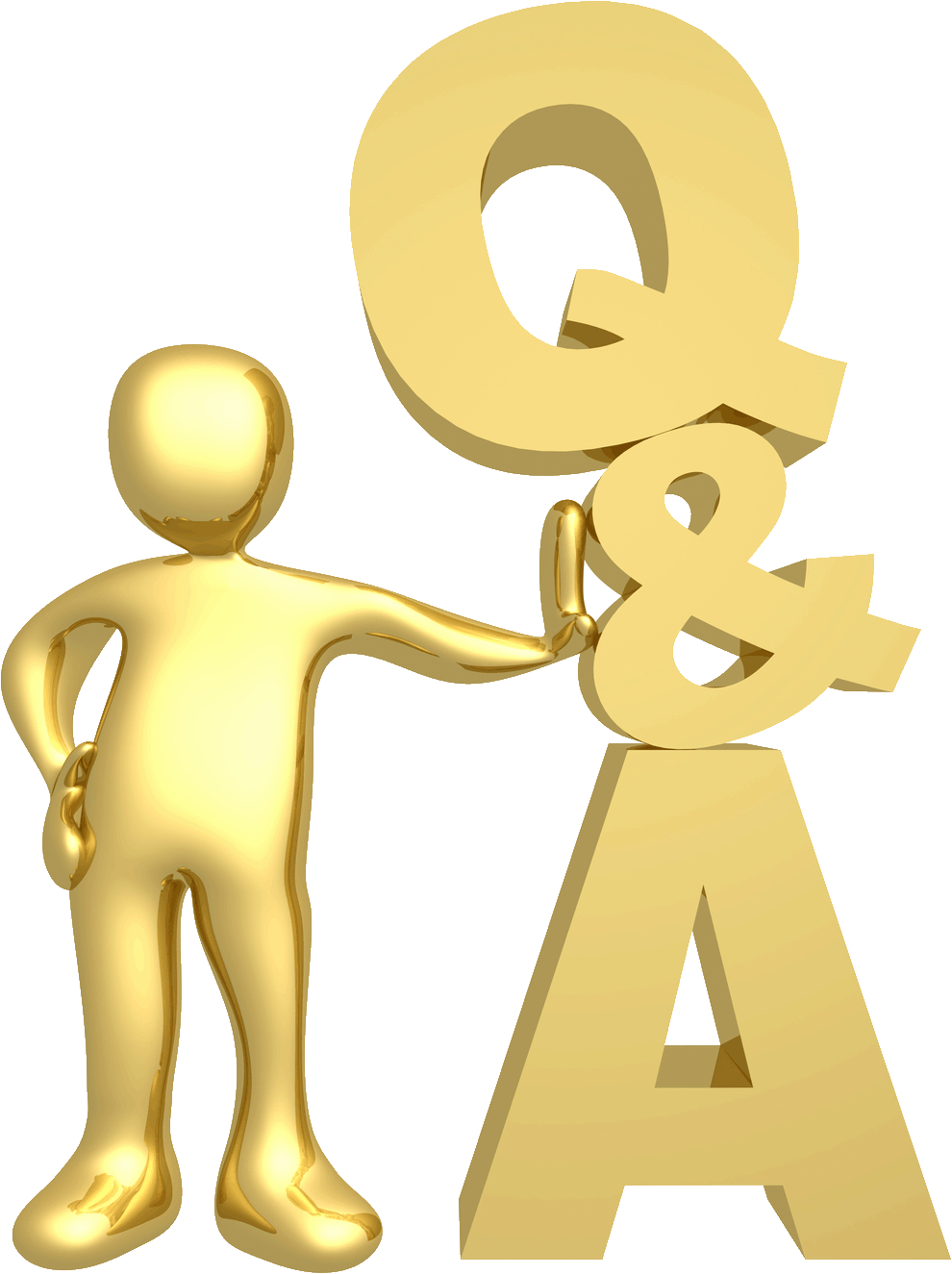 Thank you!Questions?
Real-world Crowdturfing
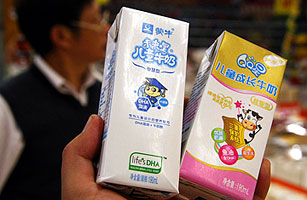 Biggest dairy company in China (Mengniu)
Defame its competitors
Hire Internet users to         
spread false stories
Impact 
Victim company (Shengyuan)
Stock fell by 35.44%
Revenue loss: $300 million
“Dairy giant Mengniu in smear scandal”
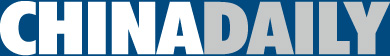 M
Warning: Company Y’s baby formula contains 
dangerous hormones!
44